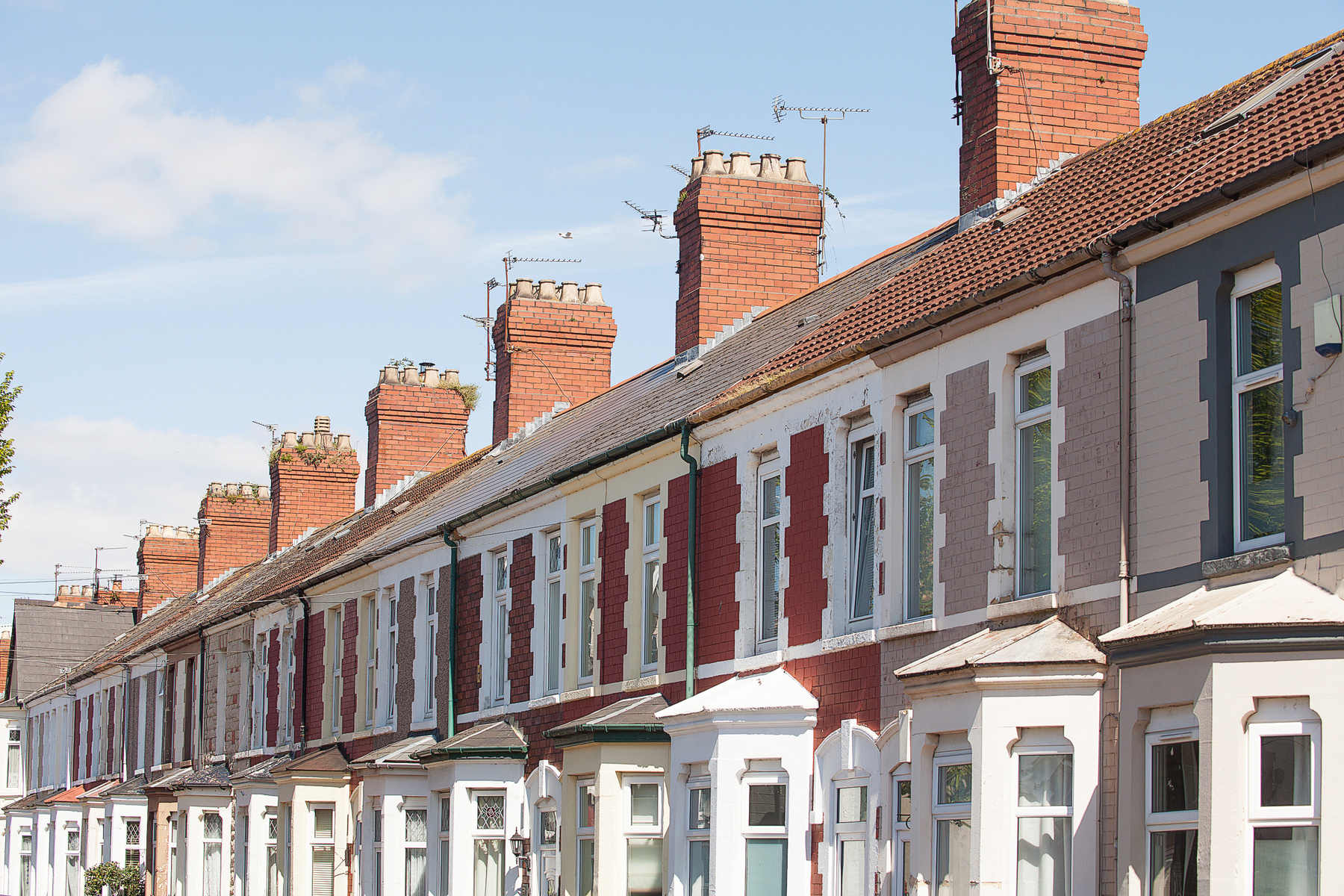 Developing a new supported accommodation offer
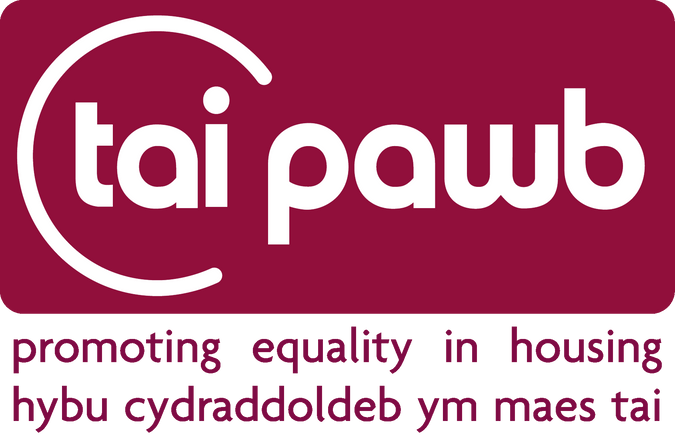 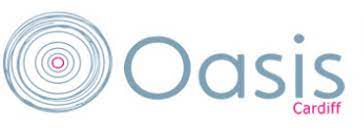 For Refugees and Asylum Seekers
Advocacy support and referral to legal support
Referral to progression programs
Evidence gathering and co production to support change for future policy
Service coordination for NRPF people
Increasing hosting provision
HOUSING JUSTICE CYMRU, THE WALLICH, WELSH REFUGEE COUNCIL, TAI PAWB + OASIS
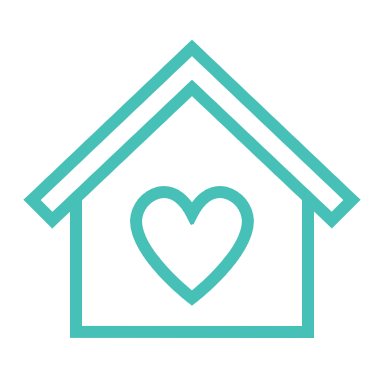 Move on / supported accom initiative
Building the Nation of Sanctuary – A Joined Up Approach
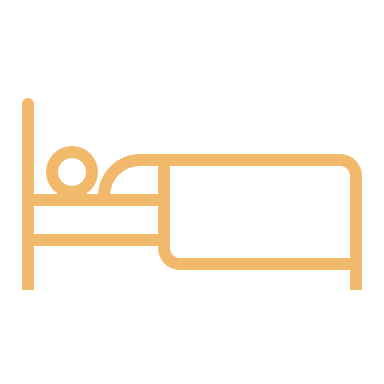 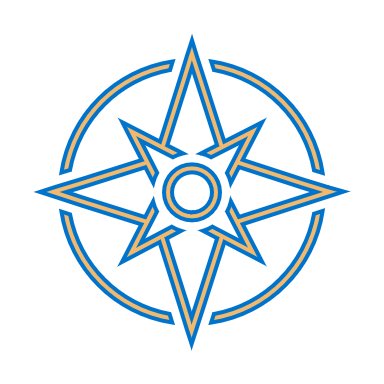 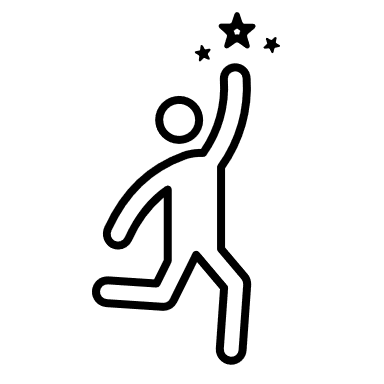 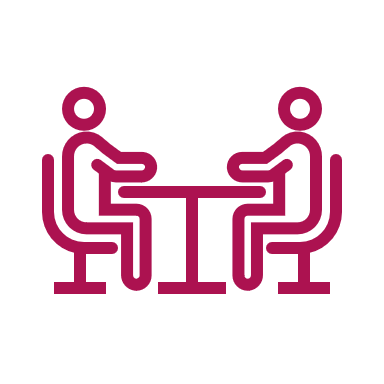 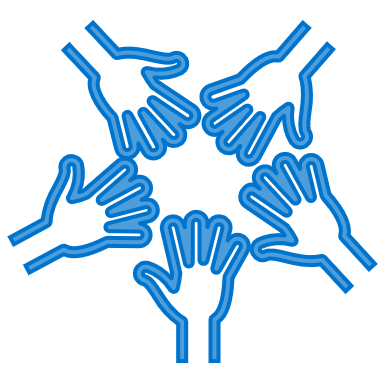 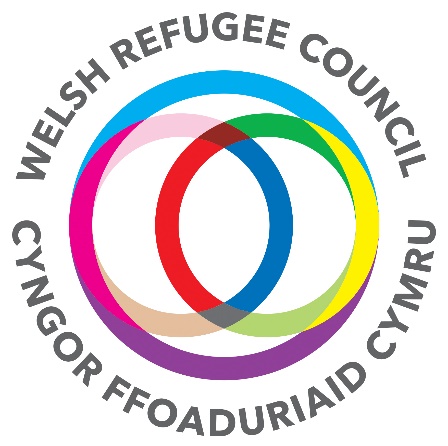 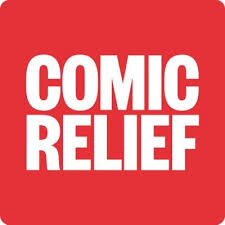 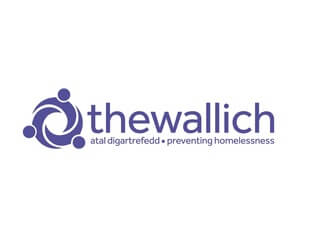 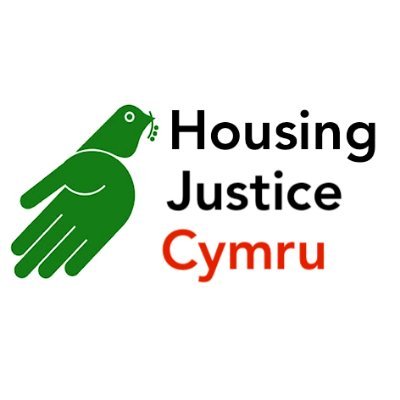 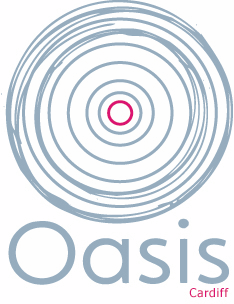 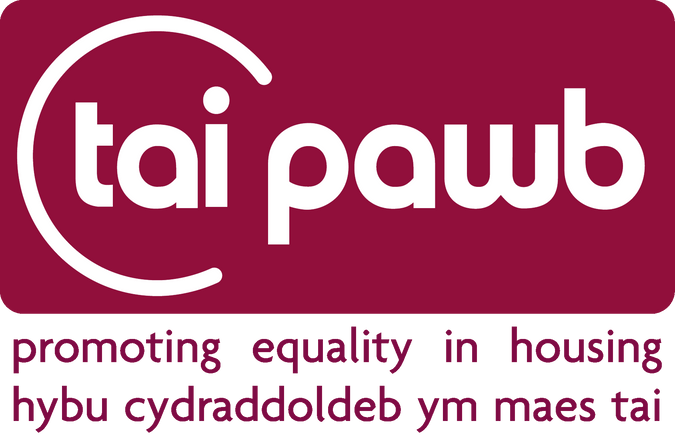 [Speaker Notes: This 3 year project aims to achieve positive change for participants and their communities as well as change for the wider sector. This project gives us the opportunity to work together in partnership to provide a cohesive joined up approach to prevent destitution and homelessness for refugees, people seeking asylum (and other migrants) in Wales. 


Increased access to a safe, secure and stable accommodation:
Tai Pawb and Oasis will work together to develop a pilot supported housing project designed to meet the needs of both newly granted refugees and asylum seekers left destitute but with no recourse to public funds.
Housing Justice Cymru will work in partnership with exiting hosting projects to increase hosting provision across all four asylum dispersal areas through the recruitment of volunteer hosts, building capacity and establishing new local provision where there is no current provision. Explain hosting.
Move-on accommodation will be explored through existing Wallich services, and HJC Citadel Project and Faith in Affordable Housing. We will work in partnership with the wider housing and homelessness / refugee sectors and local authorities. 
Asylum seeking beneficiaries will be supported to engage with Asylum Justice to make progress with immigration cases. Refugee beneficiaries will be supported to engage with the Welsh Refugee Council’s move on, advocacy and signposting support.
This project will also facilitate referrals into Wallich progression programmes, including training, volunteering and employment opportunities as well as wider support services for those with the right to live and work in the UK. 
During the 3 years we will work together to gather evidence to support change for future policy and practice in Wales. We will work with and involve people with lived experience throughout the project including co-development and co-evaluation to ensure the people we support have a say in the changes needed and in measuring project success.]
OUR PROJECT MISSION:
TAI PAWB AND OASIS
To increase accommodation available to Refugees leaving home office accommodation and for destitute Asylum Seekers
Thought experiment
What specific features of the old landscape or members of the ecological community would you miss the most?
What are the feelings that arise as you think about trying to connect with your new place?
What were the places that you unexpectedly came to love?
Did you (and how did you) connect to your new place?
What general feelings arise when you think about moving?
Do you still feel connected to your original place?
What about the new landscape felt most unfamiliar?
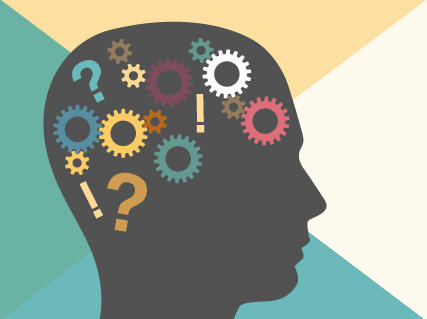 [Speaker Notes: 4mins

So please indulge us here, please do what you need to do to get the imagination working, stand up and stretch your legs or close your eyes. Lets just do a couple of big exhales, and get into this.
Ask participants to reflect on a move they have made, or to identify an unfamiliar landscape (choose something that is very different of the familiar home landscape, but be specific – imagine an actual  place) and imagine themselves moving there. To prompt their thinking, have participants journal about the following questions, using specifics:
What general feelings arise when you think about moving?
What specific features of the old landscape or members of the ecological community would you miss the most? Please be specific.
What do you expect would feel most alien about the new landscape?
If you have experienced a move to a new landscape:
What about the new landscape felt most unfamiliar?
Do you still feel connected to your original place?
 
Part two: 
Ask participants to imagine the new landscape again and brainstorm how they might go about trying to connect with it.
What is intriguing to you about the landscape?
Is there a place (location, kind of ecosystem, suite of species, etc) that captivates you in particular?
What are the feelings that arise as you think about trying to connect with your new place?
If you have already moved:
What were the places that you unexpectedly came to love?
Did you (and how did you) connect to your new place?
 Need to get people to use their imagination

So as housing providers hopefully we have developed a bit of insight here into a different perspective on service provision. 
Caveat: doesn’t address trauma of fleeing a country and what leads to that, trauma of the treacherous journey people can be forced to take and the trauma of navigating the asylum system in the UK]
Goals 
Over three-year period:
INCREASED BEDSPACES FOR DESTITUTE ASYLUM SEEKERS/ PEOPLE WITH NRPF
INCREASED BED SPACES FOR REFUGEES
20 Bedspaces
5 Bedspaces
Laying foundations for supported accomm.
Move on into sustainable accom
01
02
03
04
05
06
Business planning
Acquisition of housing stock
Service agreements
Referral routes
TAI PAWB & OASIS
Developing a new accommodation offer
[Speaker Notes: What we are proposing is to provide sustainable and readily available move on housing for Refugees made homeless through eviction from home office accommodation. 
Referrals from within Oasis services of anyone facing homelessness


This housing can also be made available to destitute Asylum Seekers and those with No Recourse to Public Funds through a cross subsidy process in which surplus monies from rent paying Refugees is used to subsidise accomm for those with NRPF.


First steps..Laying foundations for supported accomm
Acquiring a range of housing stock including housing from Housing Associations, Private Rental Sector leasing, philanthropic gifts.
Local Authorities agree to provide exempt rent rates.
Service agreements between Housing Associations, PRS Landlords and Refugee Organisations. 
Establishing effective working partnerships with clear referral routes into accommodation
Business planning]
Laying the foundations
Tai Pawb
Oasis
Placing lived experience at the front of the work: 
Using story telling to explore the feelings of those with lived experience to guide us. 
Discussions over activities about what ‘home’ means. Not assuming we already know. 
Exploring student placements with Cardiff Met for students with lived experience of the refugee process to join in and support the work whilst building their future careers. 
Working with partners to provide holistic support to ensure accommodation makes a real difference.
Encouraging members to consider how they could support the growth of good options for refugees, 
Offer of property 
Peppercorn rents 
Projects to build the skills of refugees in co-production of any future work. 
Developing a framework to assist other organisations to replicate this work in the future. 
Seeking out harder to engage groups to ensure diversity within the refugee and asylum community is taken into account. 
Co-production of the work with those we seek to support across all areas of exploration and development.
Early feedback…
I’ve moved around too much, I think I’ve been forgotten…
Home means a comfort zone, initial place of welcome as a human being, it differs me from an animal
It’s not easy, I was alone as a teenager. It was confusing and hard to make decisions.
Home is a sanctuary for me
It’s all very slow, I didn’t always feel safe
Refugee tenant journey in a Timeline
Assessment of support required and risk at Oasis. Holistic support and signposting from Oasis
Holistic and vocational support from Oasis, including referral for mental health support if required
Referred to Oasis through project partners, LA, self-referral
Receives positive immigration decision and given 28 days to vacate home office accom
Month 20-26
Month 1-2
Tenant moves into property ASAP
Month 1-2
Move on into sustainable accommodation
Month 1-2
Month 2-20
Month 1
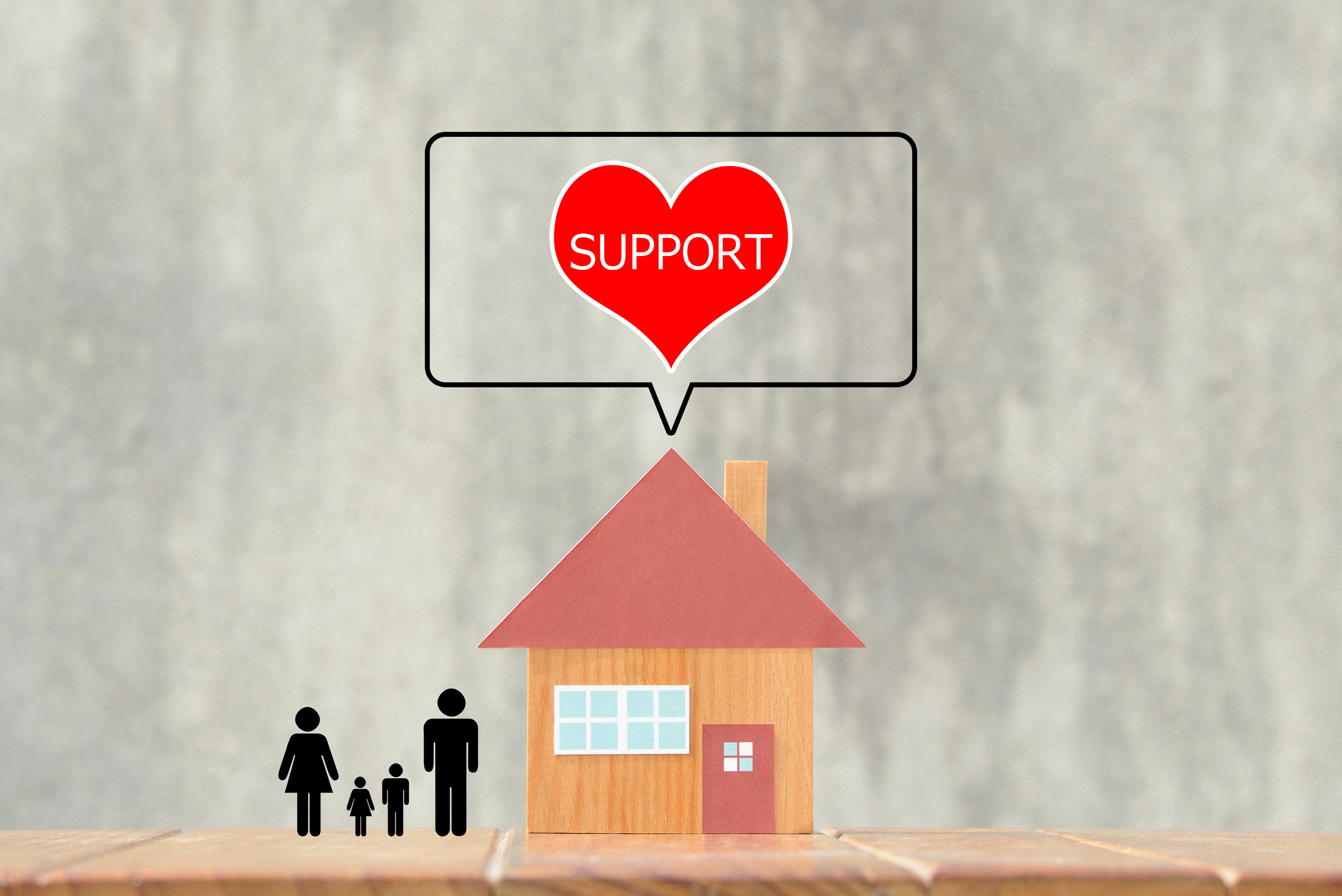 Could you offer support to the work we’re doing? We’d love to hear from you…

Clare@taipawb.org
[Speaker Notes: Initial actions for the housing manager will be to codesign the necessary resources for running a supported accommodation scheme.
e.g. Tenancy agreement for Refugees, License agreement for Asylum Seekers, Support plan for tenants
At Tai Pawb we already have best practice examples and the newly recruited Housing development manager has a good deal of experience managing supported accom

Rich note: these aren’t support plans that people are traditionally used to. What makes this type of support plan different?

e.g. ESOL ENGLISH SECOND LANG
Linking up with city and guilds for courses like basic DIY
Trauma informed response

What do you use in your support plans that doesn’t work?

The more we can adopt housing first principles for this the better]
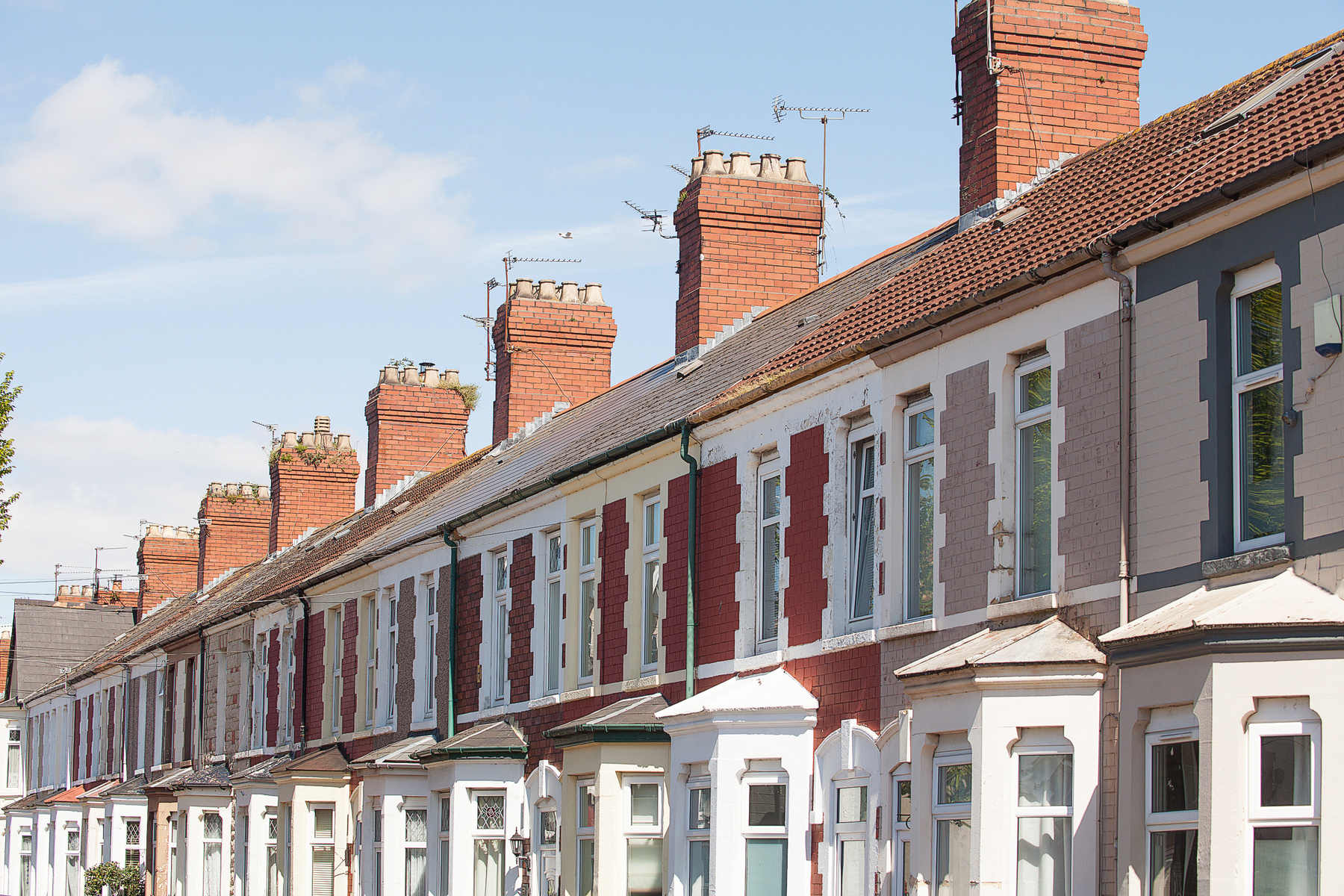 Developing a new supported accommodation offer
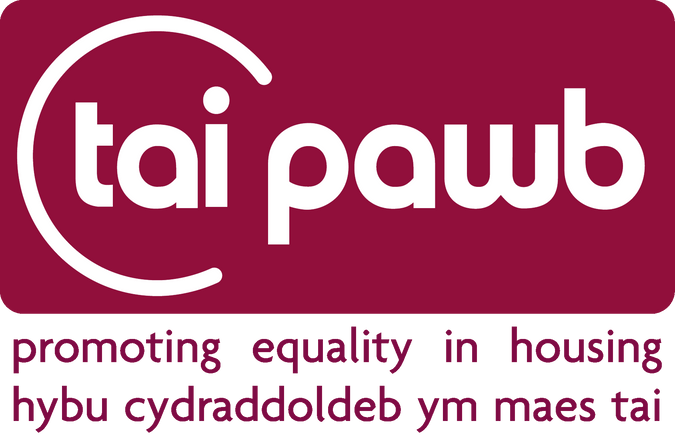 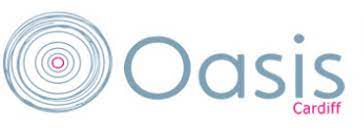 For Refugees and Asylum Seekers